Matthew 5:1-16

“Now when Jesus saw the crowds, he went up on a mountainside and sat down. His disciples came to him, and he began to teach them. He said:
 
Blessed are the poor in spirit,    for theirs is the kingdom of heaven.
Blessed are those who mourn,    for they will be comforted.
 Blessed are the meek, 
for they will inherit the earth.
 
Blessed are those who hunger and thirst
   for righteousness, for they will be filled.” 
Warrior God,Forever Father, 
Shalom bringer.
“Blessed are the merciful,    for they will be shown mercy.
 Blessed are the pure in heart,    for they will see God.
 Blessed are the peacemakers,    for they will be called children of God.
 Blessed are those who are persecuted because of righteousness,    for theirs is the kingdom of heaven.” 
Warrior God,Forever Father, 
Shalom bringer.
“Blessed are you when people insult you, persecute you and falsely say all kinds of evil against you because of me. 

“Rejoice and be glad, because great is your reward in heaven, for in the same way they persecuted the prophets who were before you.”

Warrior God,Forever Father, 
Shalom bringer.
“You are the salt of the earth. But if the salt loses its saltiness, how can it be made salty again? It is no longer good for anything, except to be thrown out and trampled underfoot. 

“You are the light of the world. A town built on a hill cannot be hidden. Neither do people light a lamp and put it under a bowl. Instead they put it on its stand, and it gives light to everyone in the house. In the same way, let your light shine before others, that they may see your good deeds and glorify your Father in heaven.”
Warrior God,Forever Father, 
Shalom bringer.
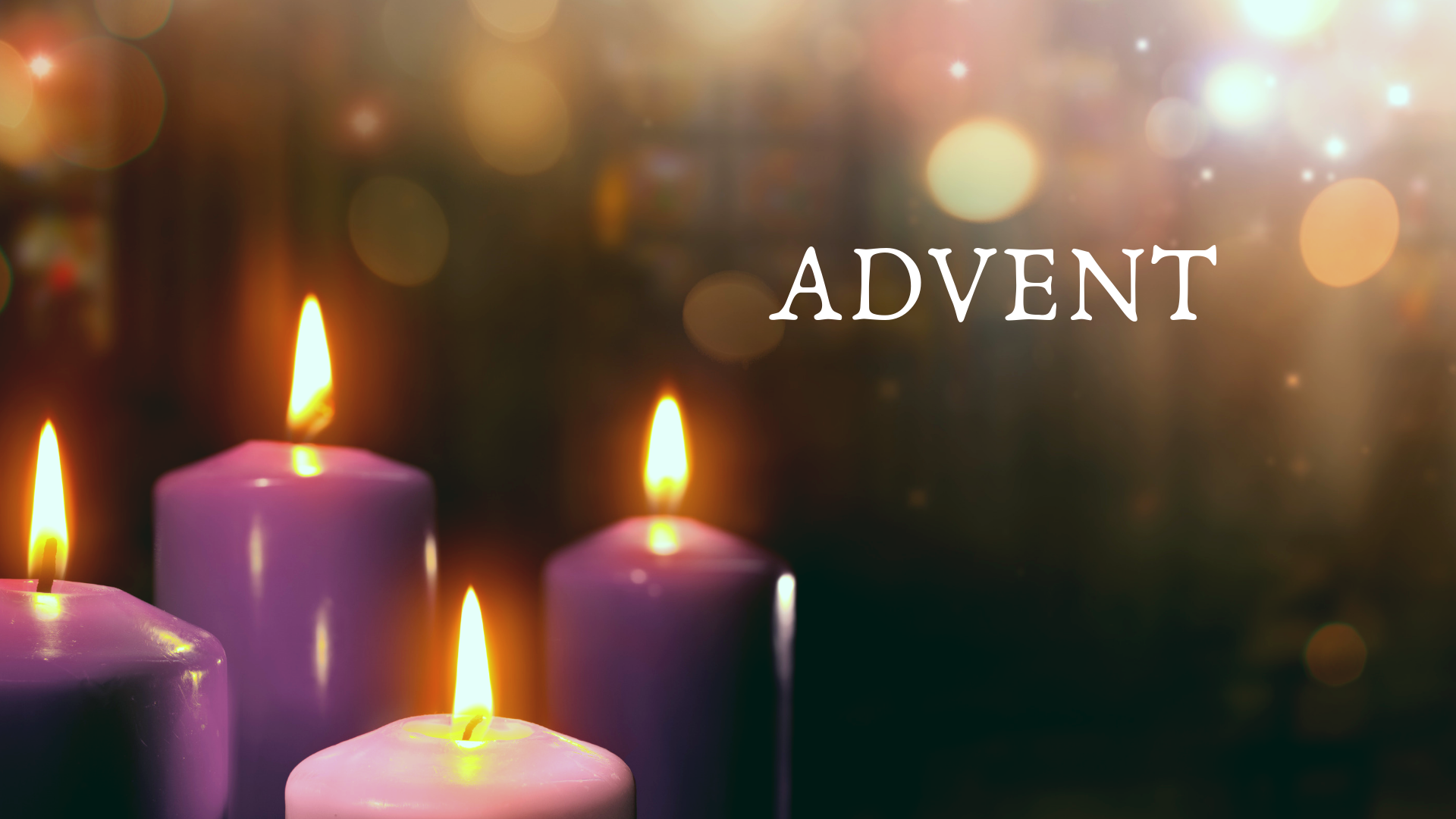 Week 2 - “Preparing”

Matthew 5:1-16
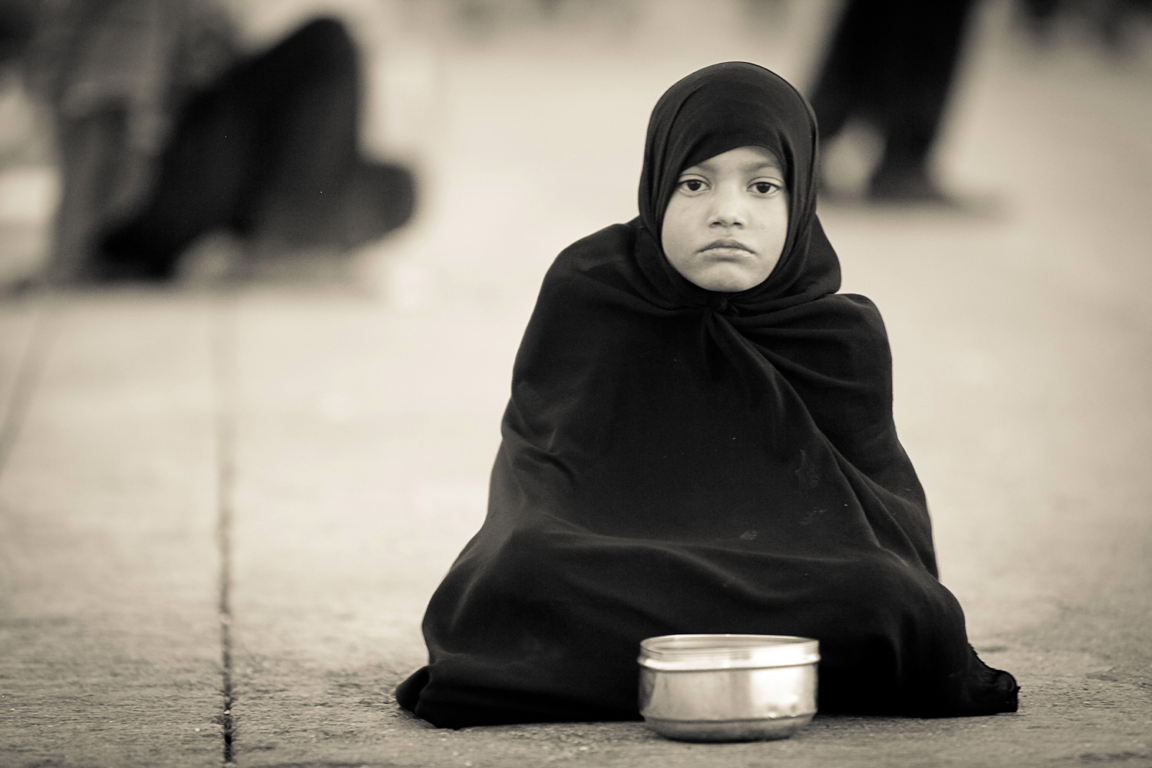 “Poor in Spirit”
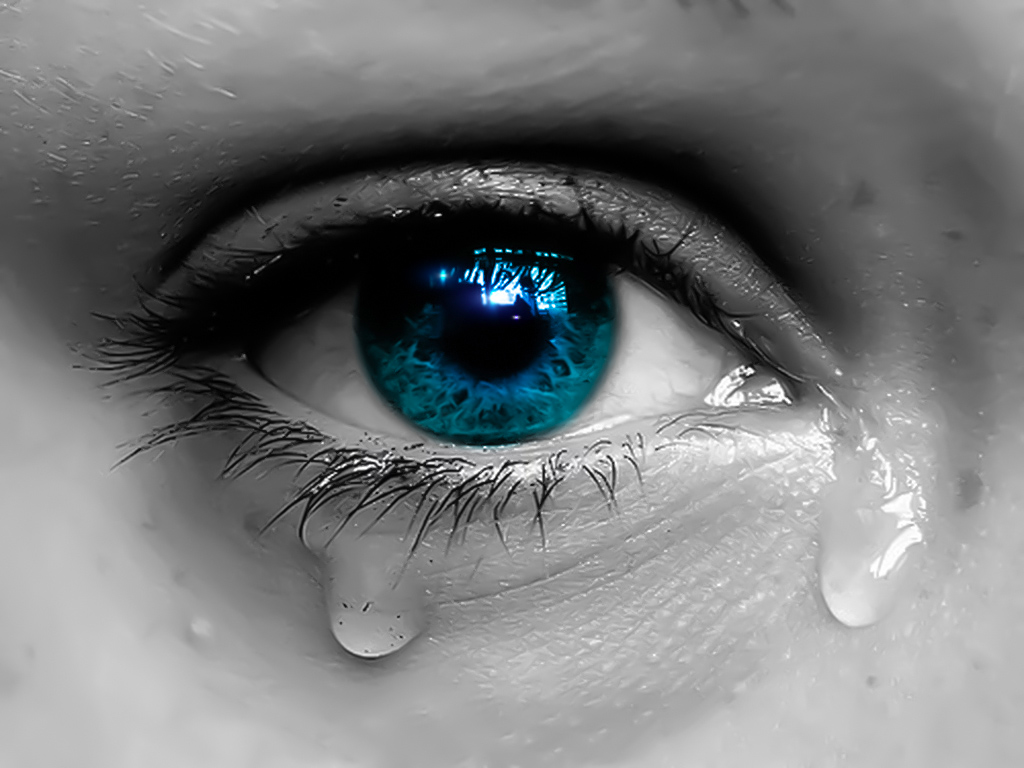 “Mourn”
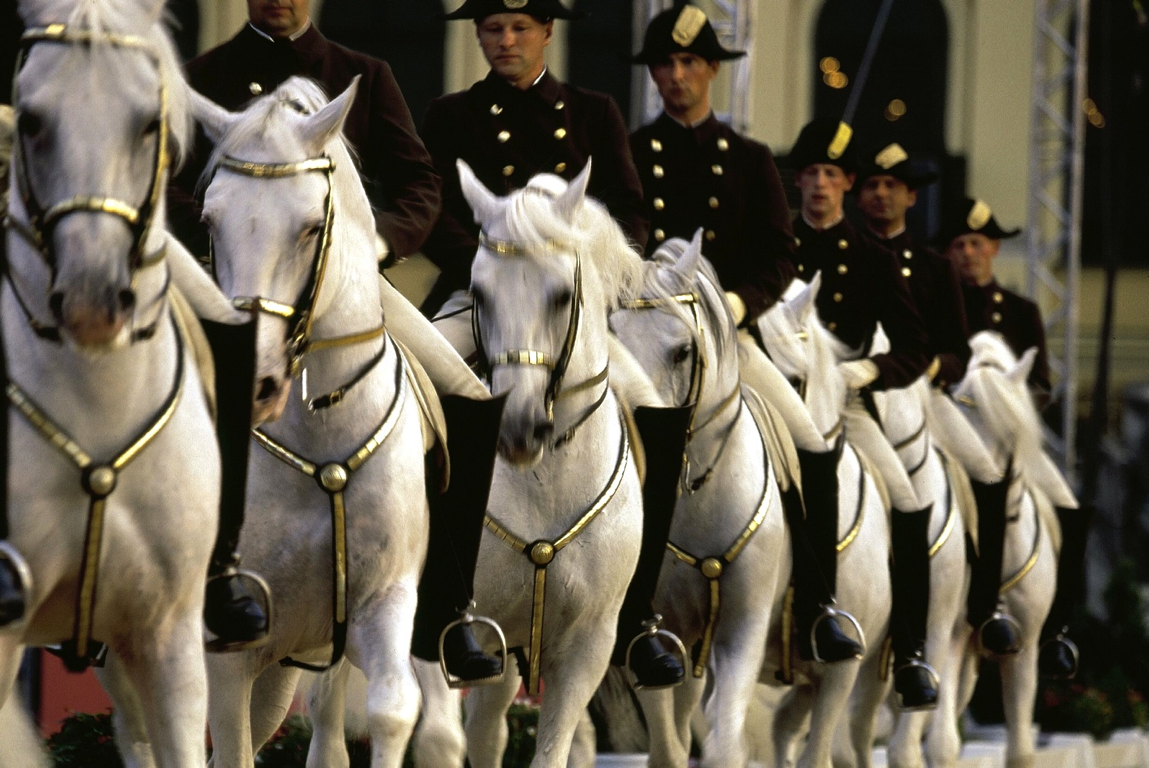 “Meek”
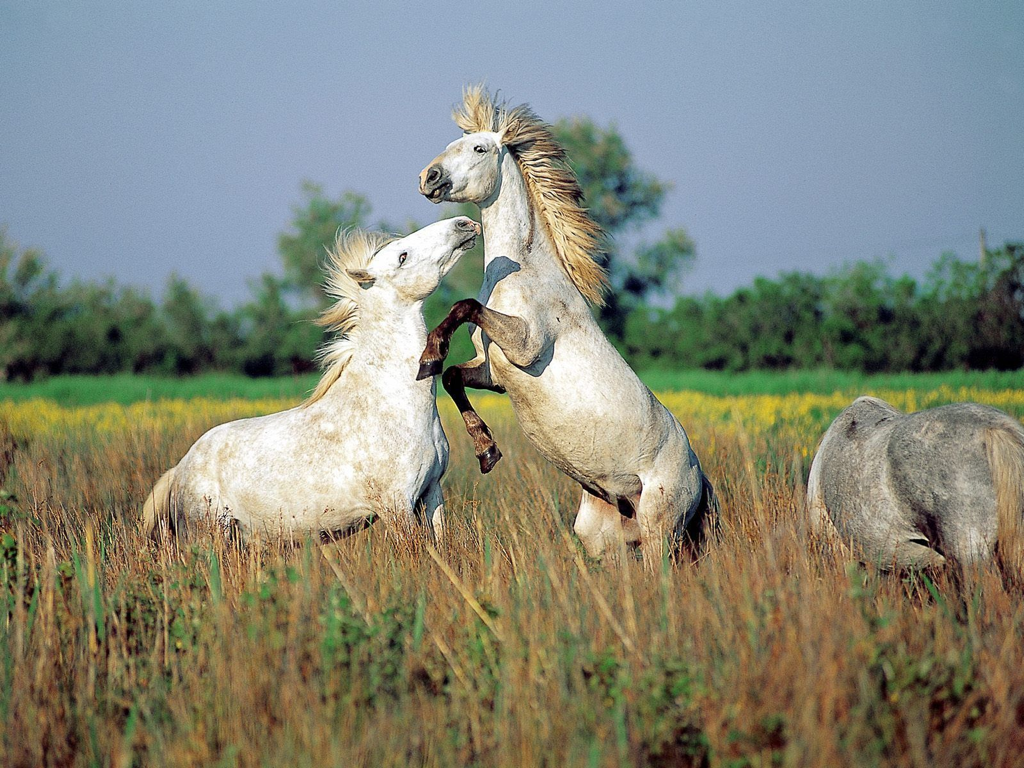 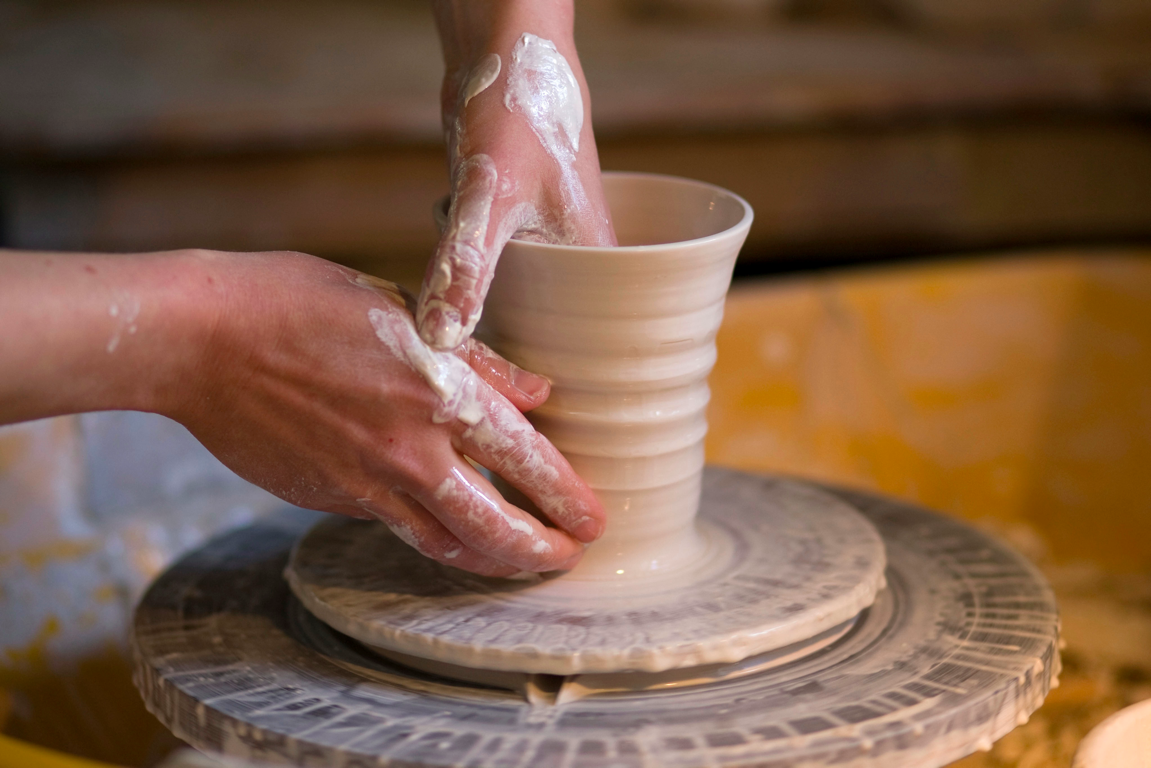 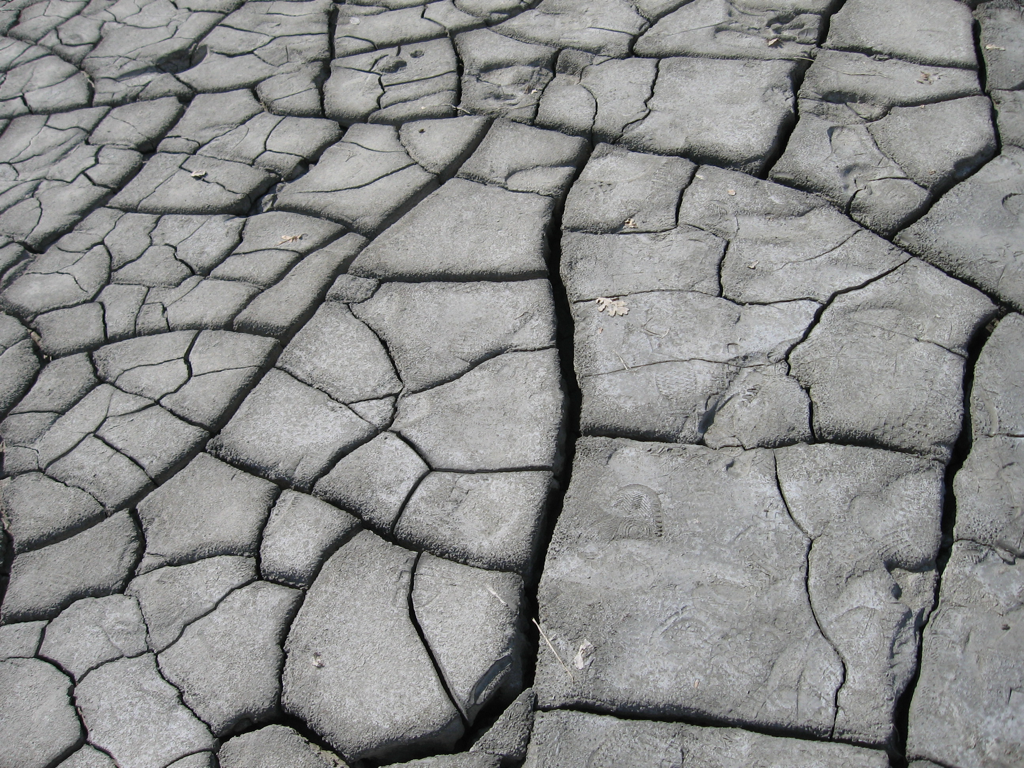 “Hunger and thirst 
for righteousness”
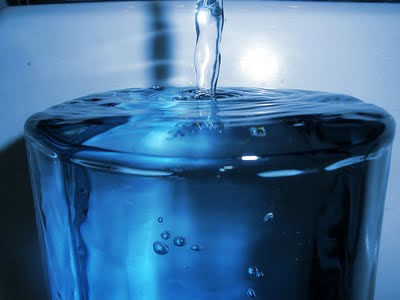 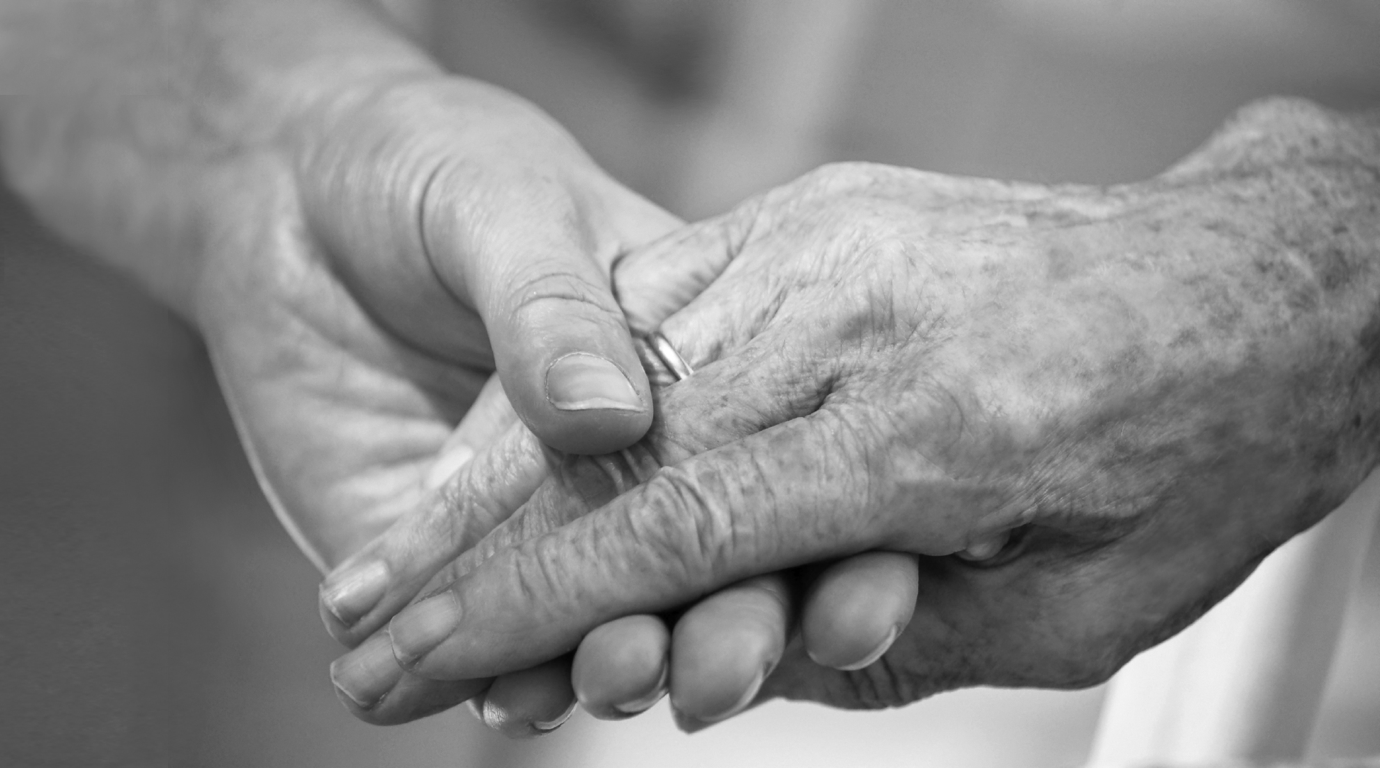 “Merciful”
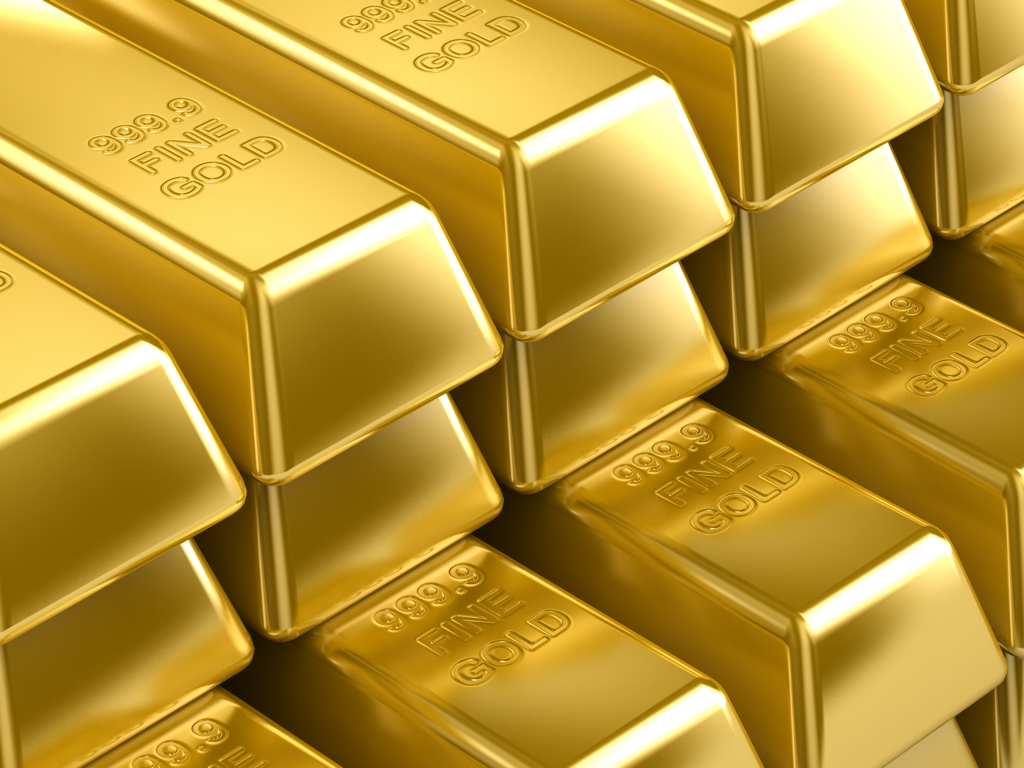 “Pure in heart”
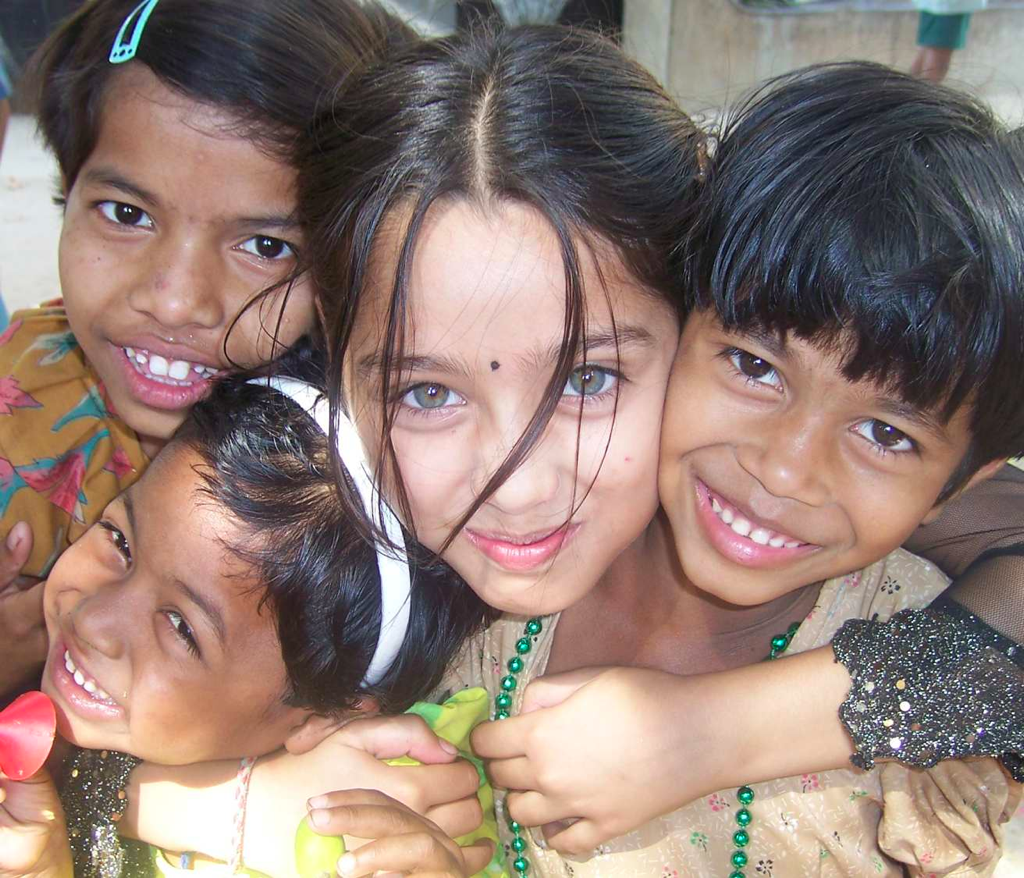 “Peacemakers”
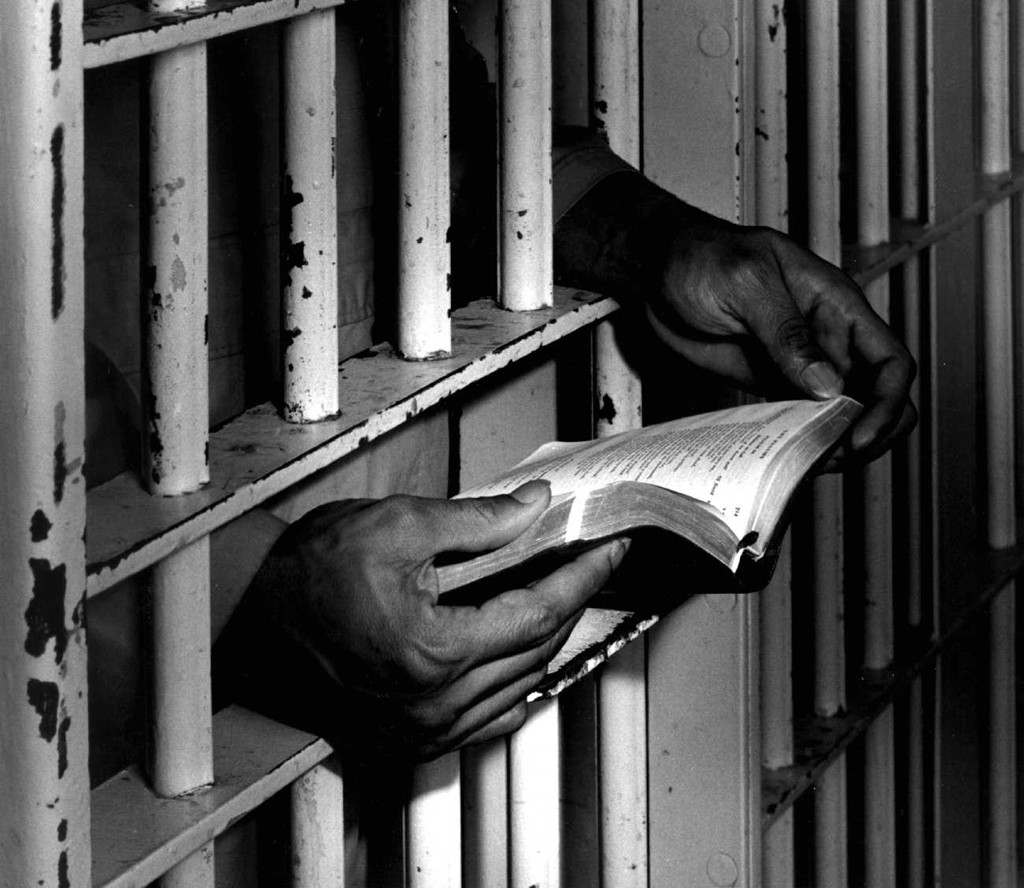 “Persecuted because of righteousness”
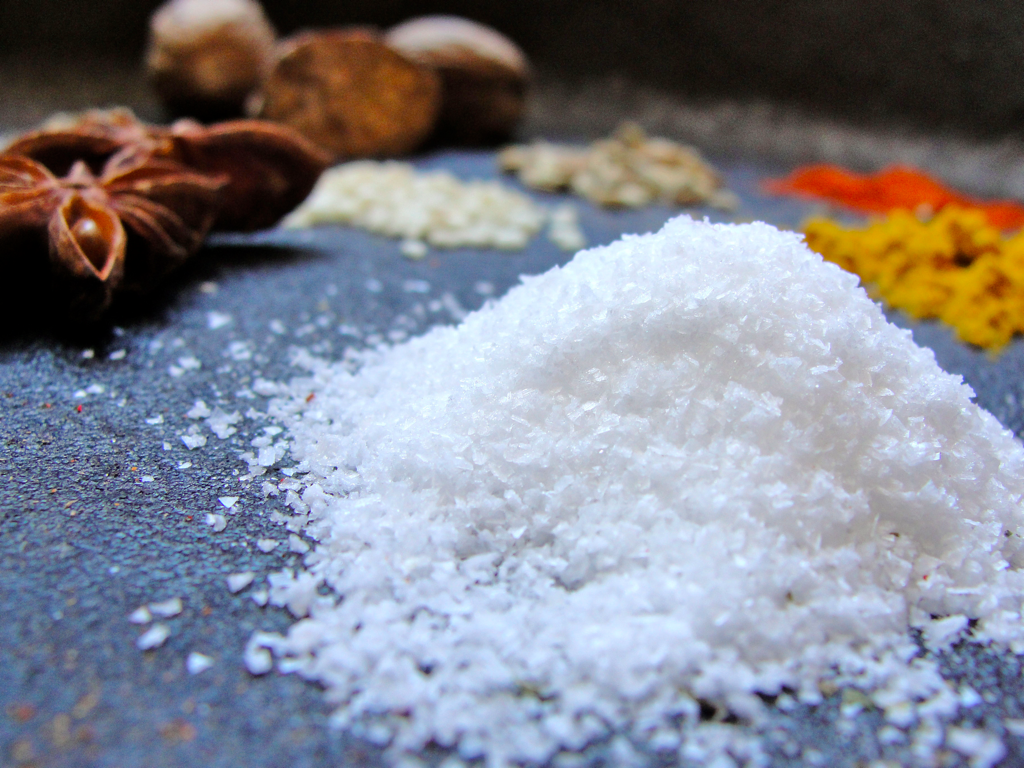 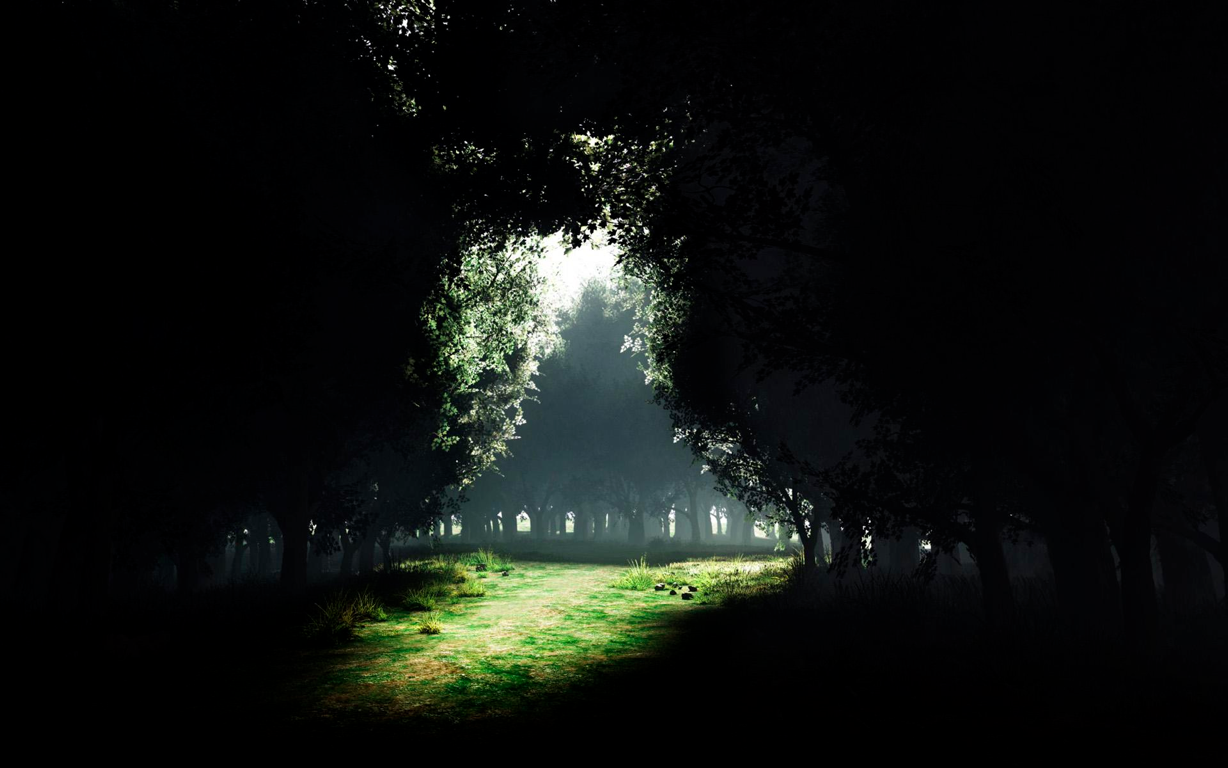